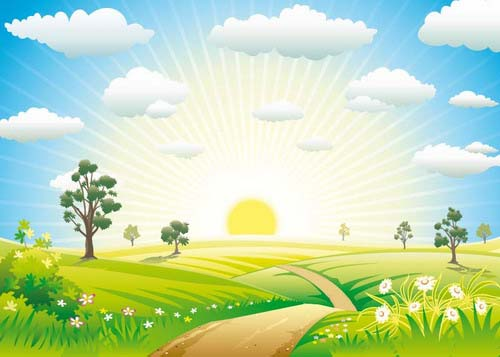 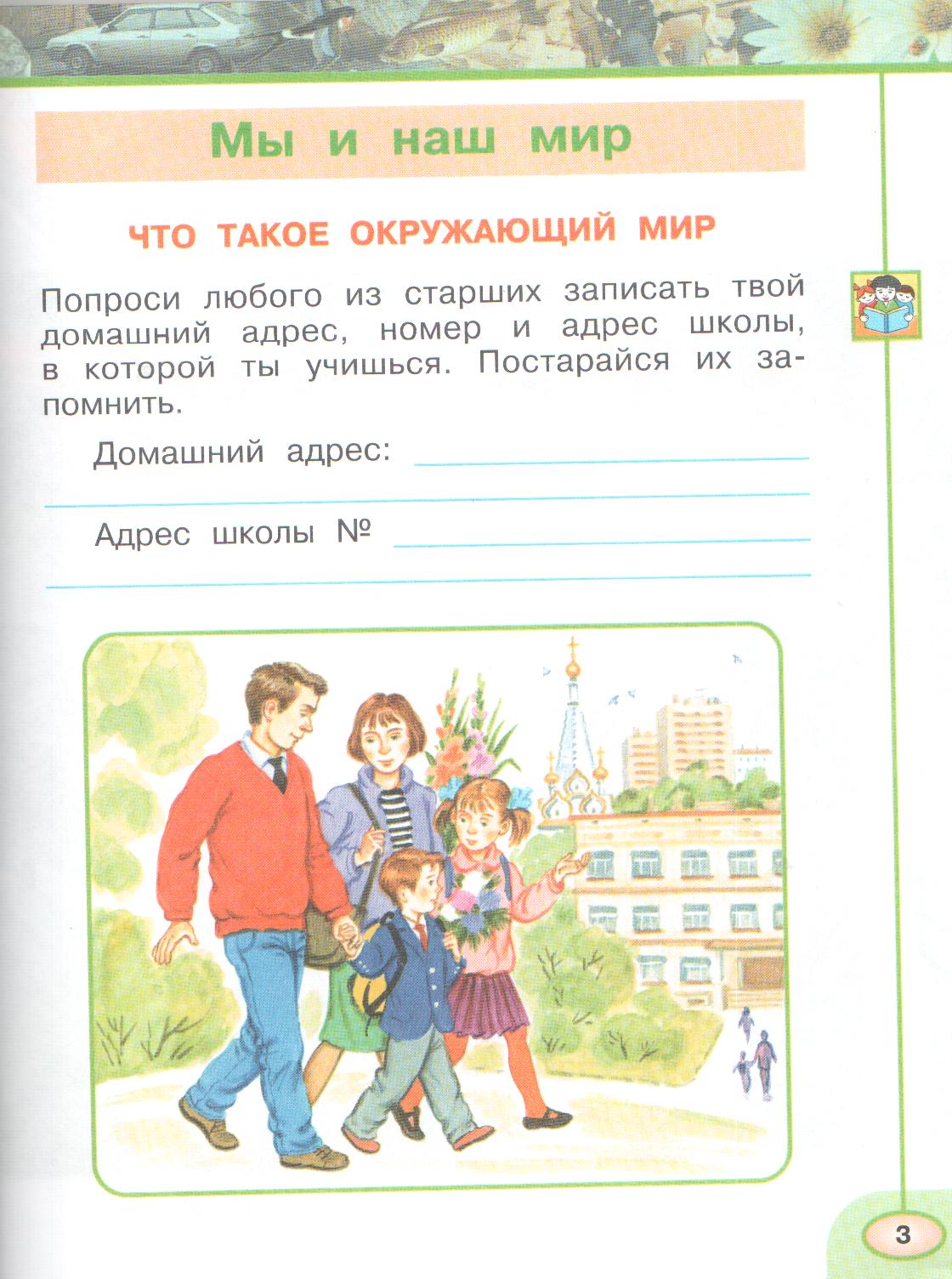 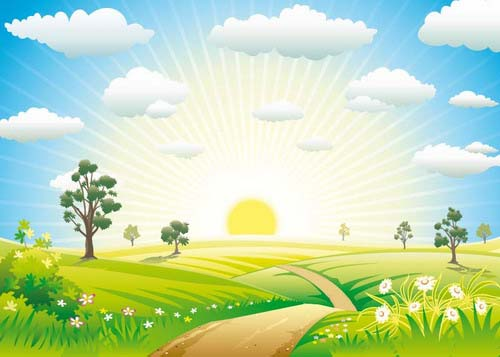 Дорога в школу и домой
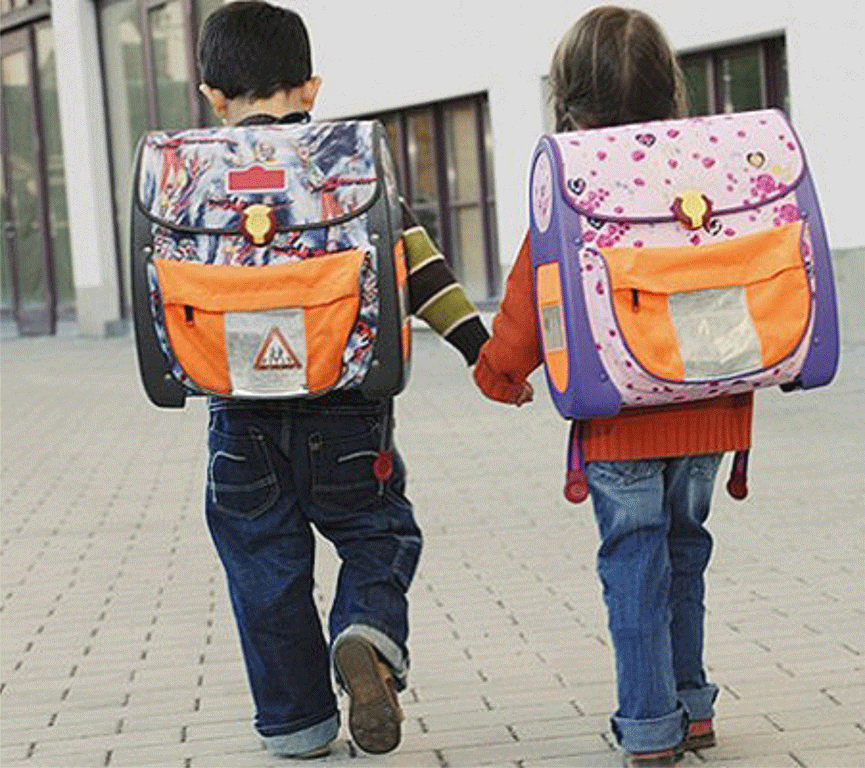 Бродячие собаки
Дорога
Чужие люди
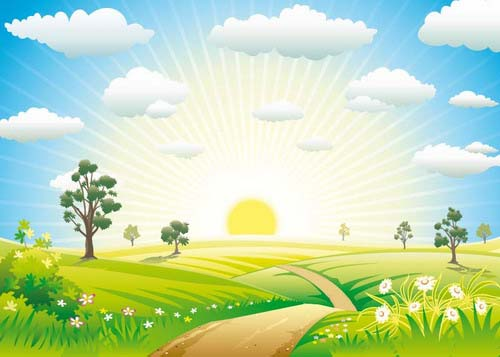 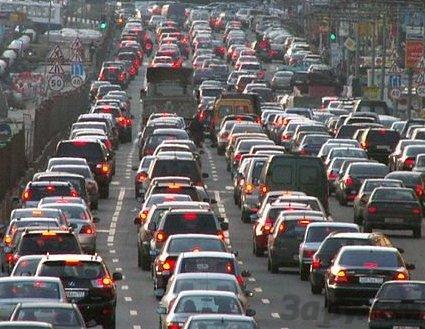 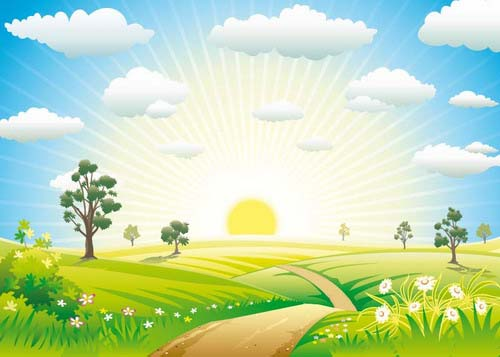 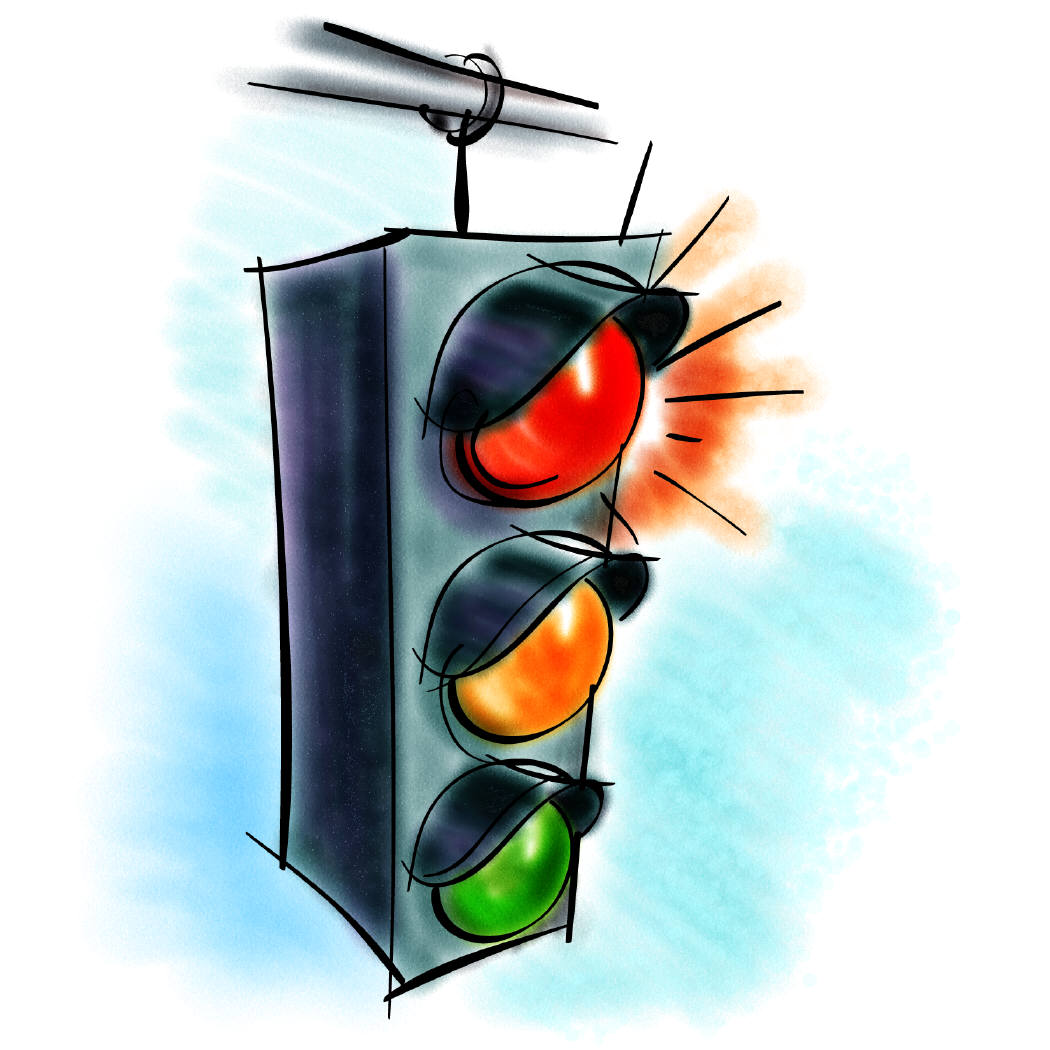 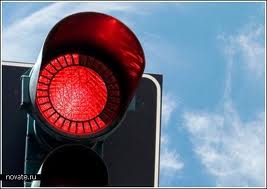 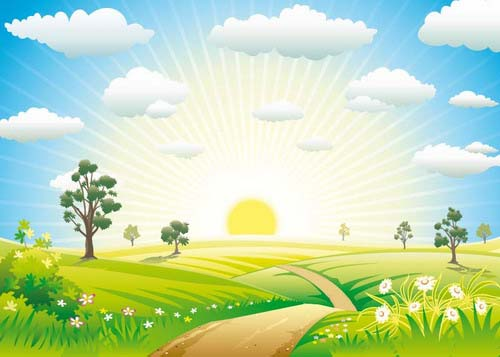 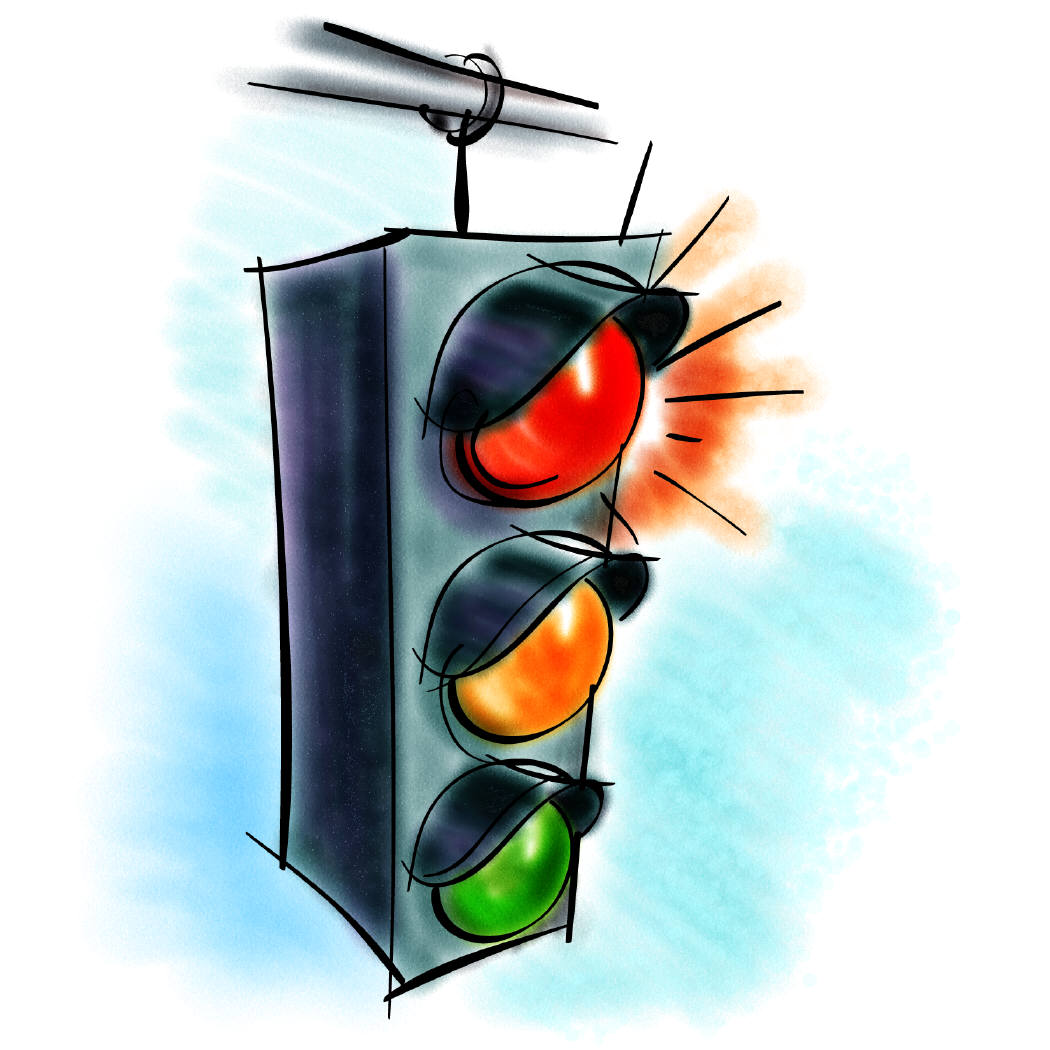 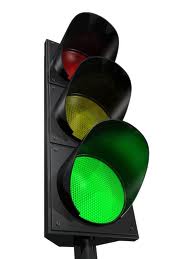 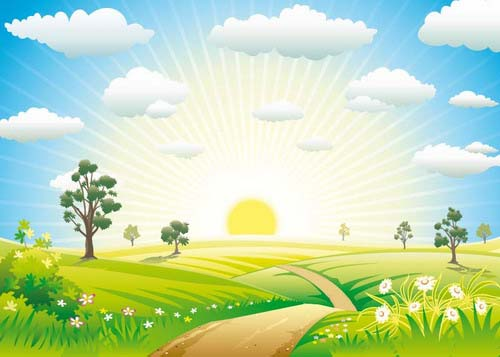 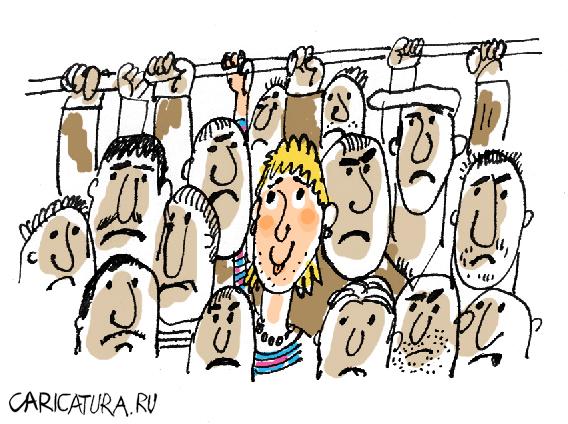 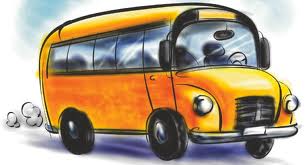 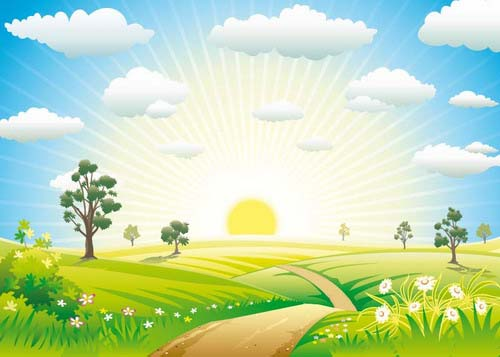 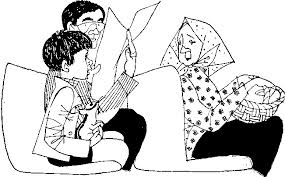 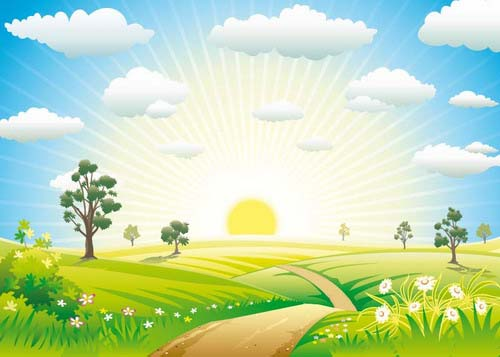 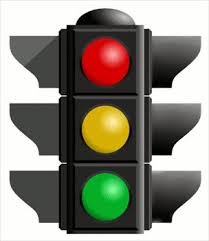 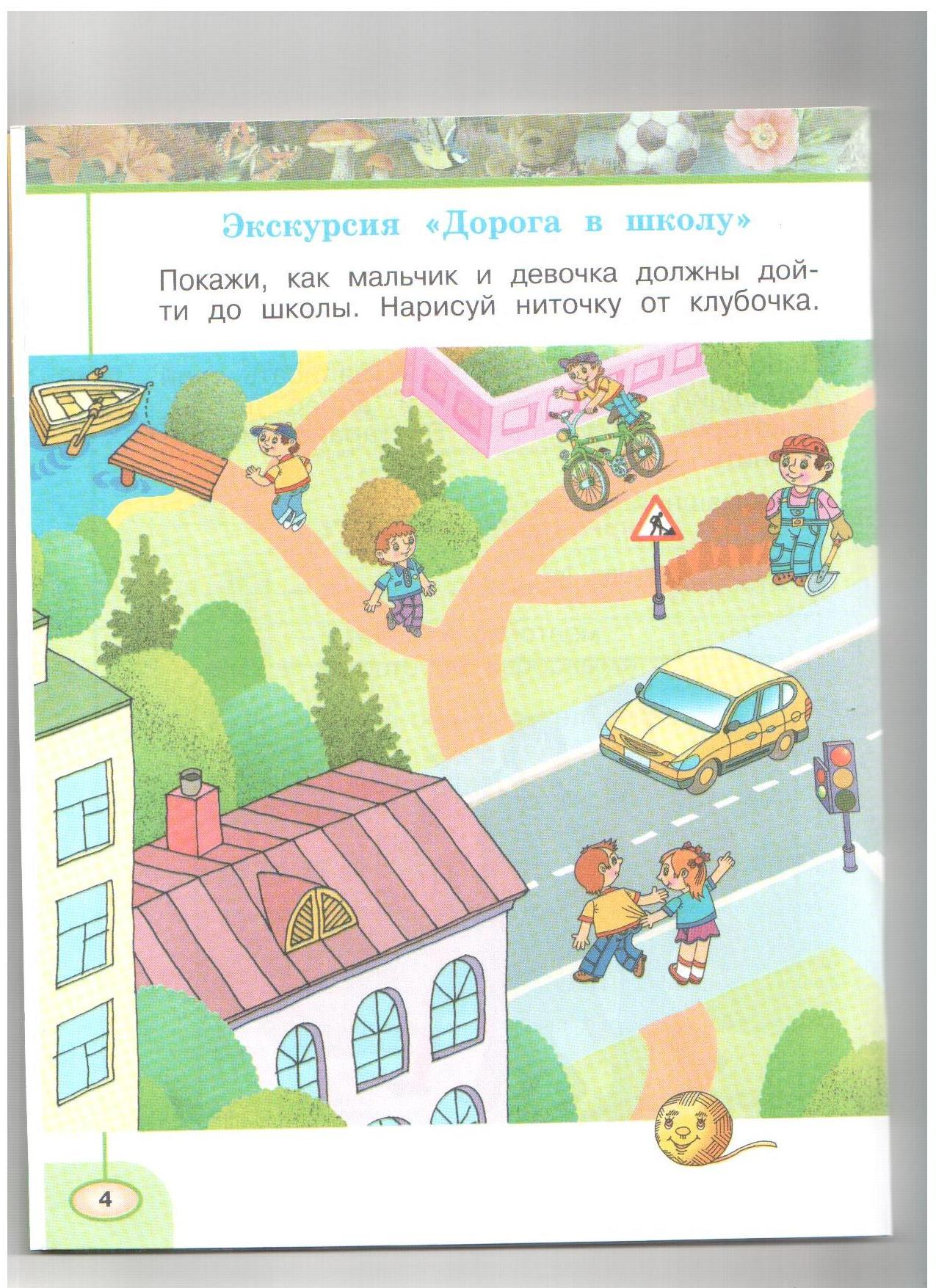 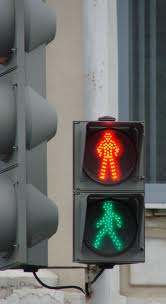 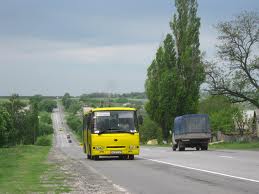 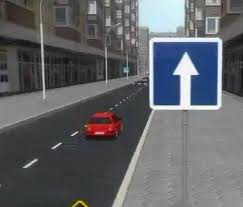 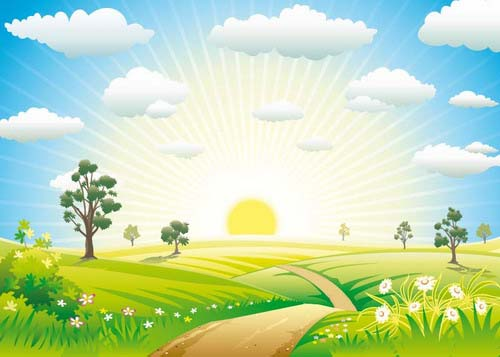 Умей находить безопасный путь
 в школу и домой!